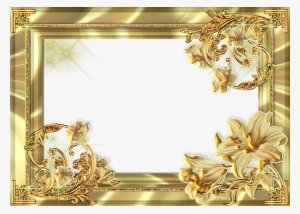 স্বাগতম
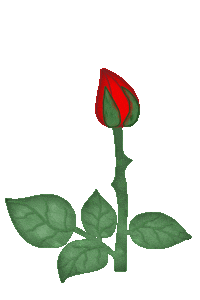 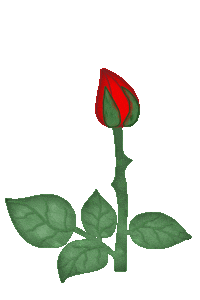 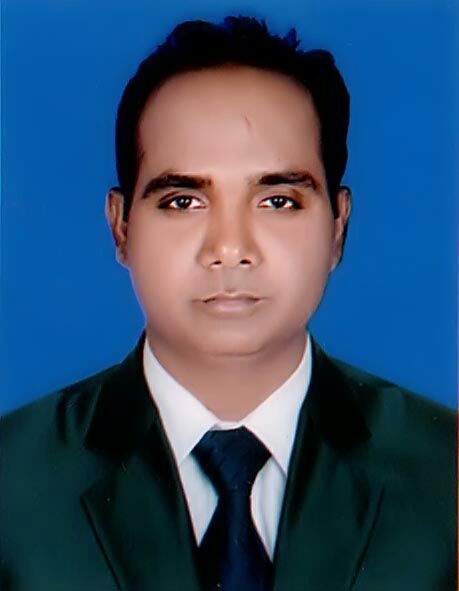 মোহাম্মদ আলী জিন্নাহ
সহকারী শিক্ষক (গণিত)        
আফড়া ইসলামিয়া সিঃ আলিম মাদ্রাসা
রাজবাড়ি সদর, রাজবাড়ি।
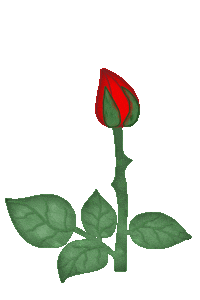 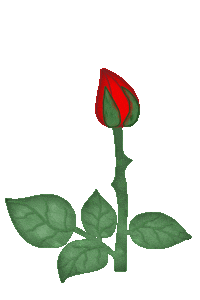 পাঠ পরিচিতি
শ্রেণিঃ ষষ্ঠ
বিষয়ঃ গণিত
অধ্যায়ঃ অষ্টম
বিশেষ পাঠঃ  পরিসংখ্যান
সময়ঃ 40মিনিট
তারিখঃ
কোন চিত্রটি মাঝখানে রয়েছে?
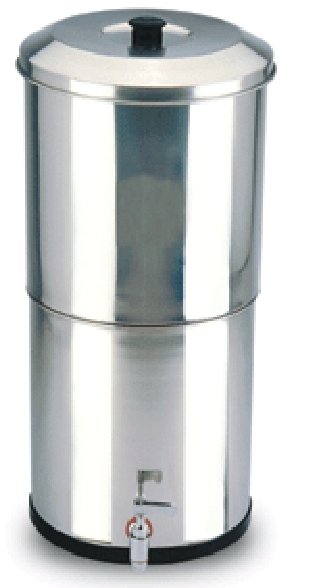 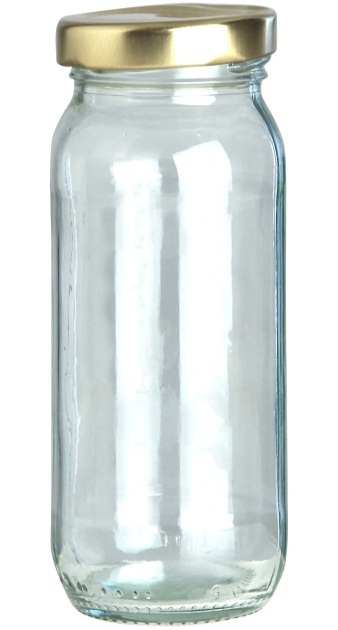 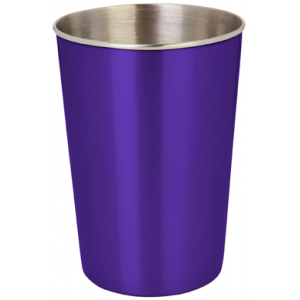 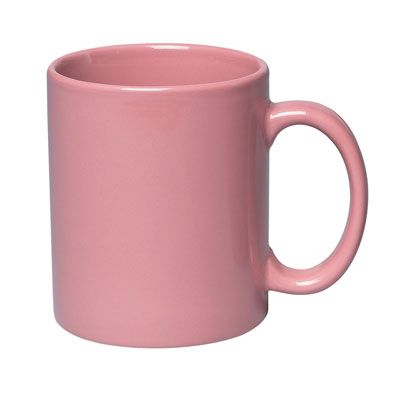 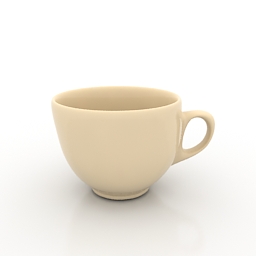 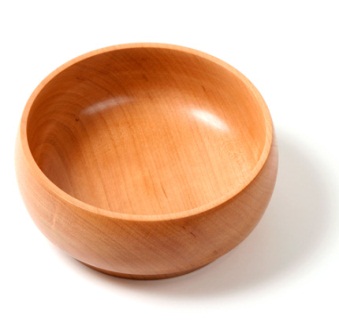 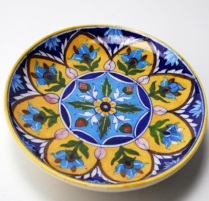 ৬
৩
৫
২
১
৪
৭
সংগৃহীত উপাত্তের মধ্যম মান
[Speaker Notes: প্রদত্ত চিত্র দ্বারা মধকের ধারনা ব্যাখ্যা করা যেতে পারে।]
কোন রঙ্গের ফুল সবচেয়ে বেশি ?
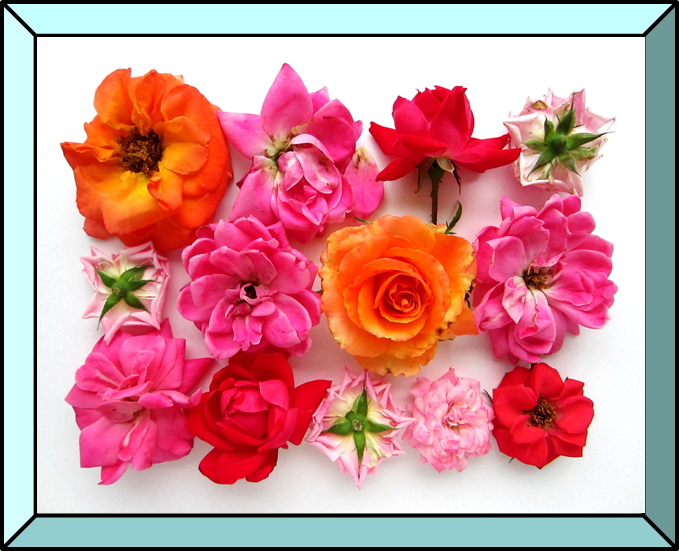 গোলাপী ফুল প্রচুরক
মধ্যক ও প্রচুরক
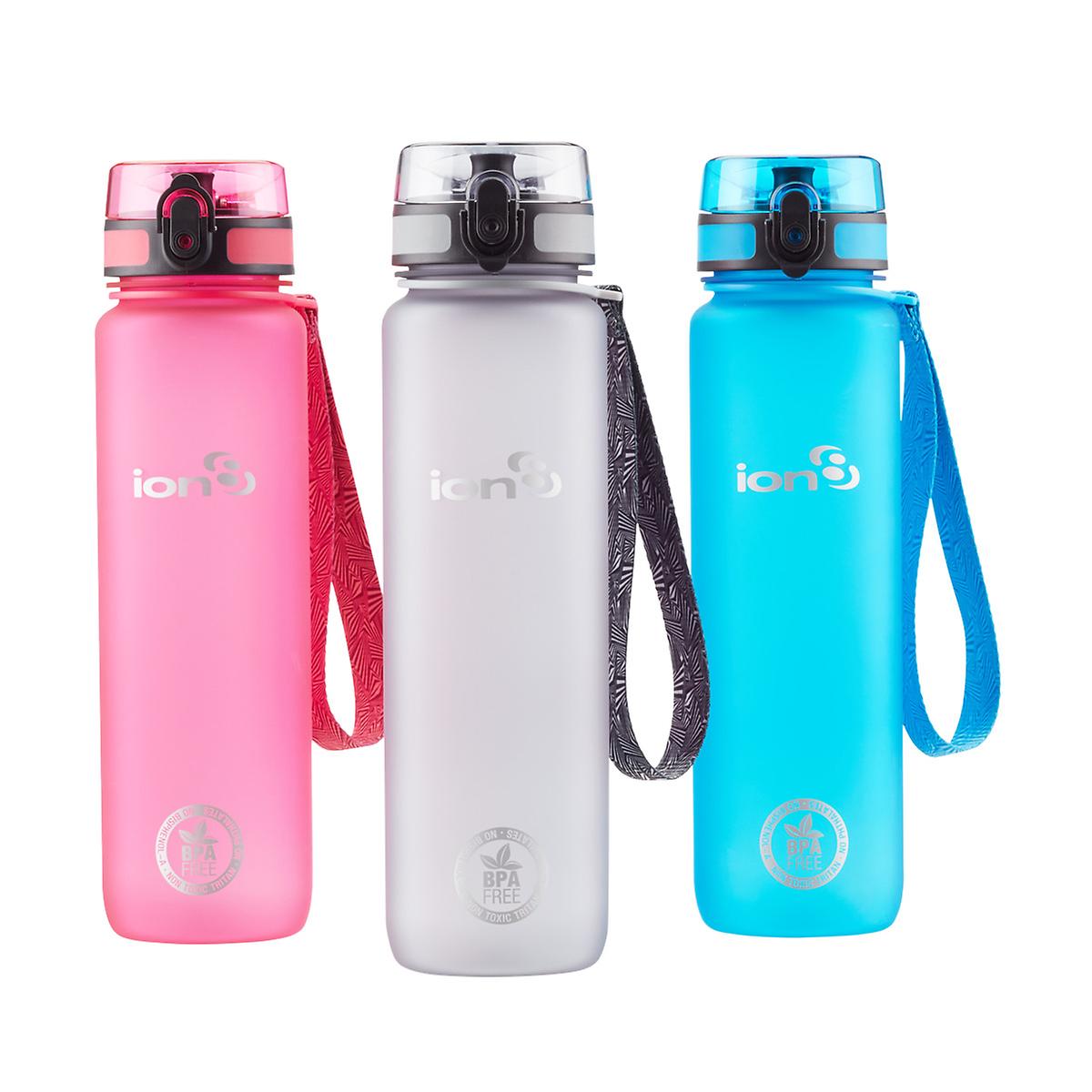 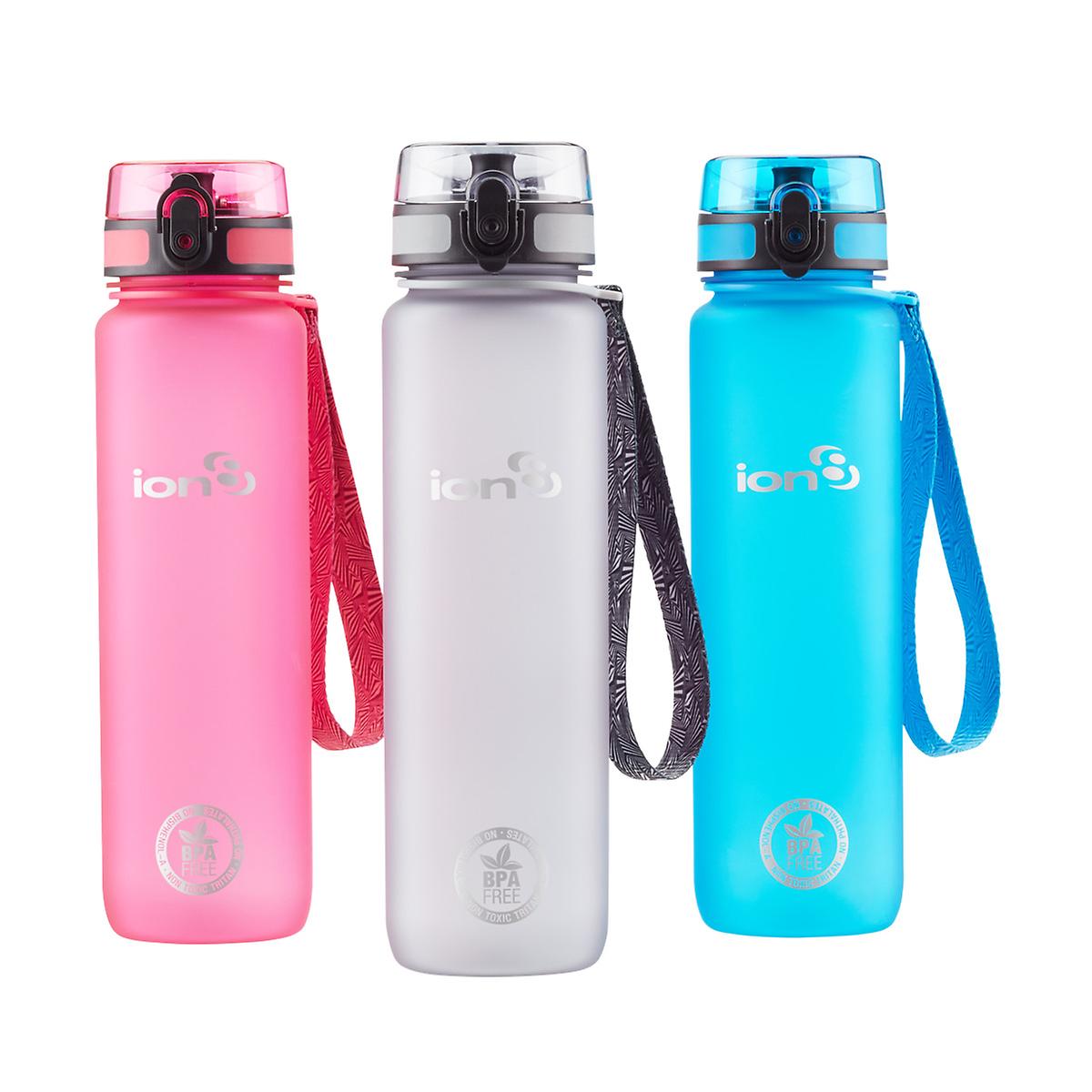 শিখনফল

এই পাঠ শেষে শিক্ষার্থীরা -
 মধ্যক  কী তা বলতে পারবে;
প্রচুরক কী তা বলতে পারবে;
 অবিন্যস্ত উপাত্তের মধ্যক নির্ণয় করতে পারবে;
 অবিন্যস্ত উপাত্তের প্রচুরক নির্ণয় করতে পারবে।
১২
৬
১৩
১৫
৭
১০
৮
১৪
৯
সর্ব নিম্ন উপাত্ত = ৬
সর্বোচ্চ উপাত্ত = ১৫
উপাত্তগুলোকে মানের ক্রমানুসারে সাজিয়ে পাই
১৫
১৩
১৪
৮
৯
১০
৭
১২
৬
মধ্যক  = ১০
[Speaker Notes: প্রদত্ত উপাত্ত দ্বারা মধকের সূত্র ব্যাখ্যা করা যেতে পারে।]
৭
৮
১৪
৫
১২
৬
১০
১১
১৫
৪
সর্ব নিম্ন উপাত্ত = ৬
সর্বোচ্চ উপাত্ত = ১৫
উপাত্তগুলোকে মানের ক্রমানুসারে সাজিয়ে পাই
৭
৮
১৪
৫
১২
৬
১০
১১
১৫
৪
২। উপাত্ত সংখ্যা জোড় হলে,
  মধ্যক = মধ্যম পদ দুটির গড়মান ।
অর্থাৎ, (উপাত্ত সংখ্যা/২)তম পদ ও (উপাত্ত সংখ্যা/২ + ১)তম
  পদের গড়মান হল মধ্যক।
মধ্যক  = (৫+১২) ২ = ৮৫
[Speaker Notes: প্রদত্ত উপাত্ত দ্বারা মধকের সূত্র ব্যাখ্যা করা যেতে পারে।]
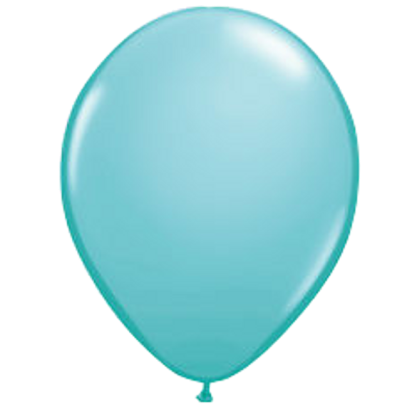 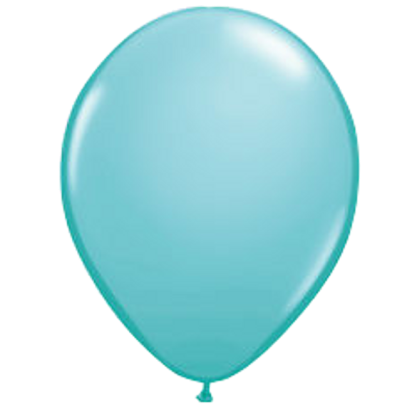 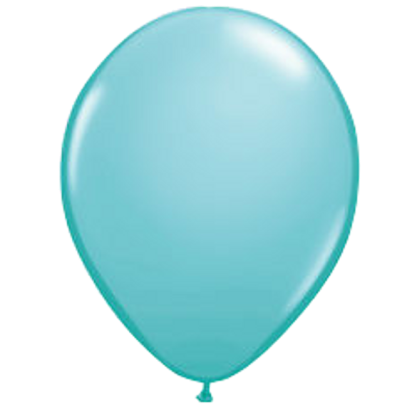 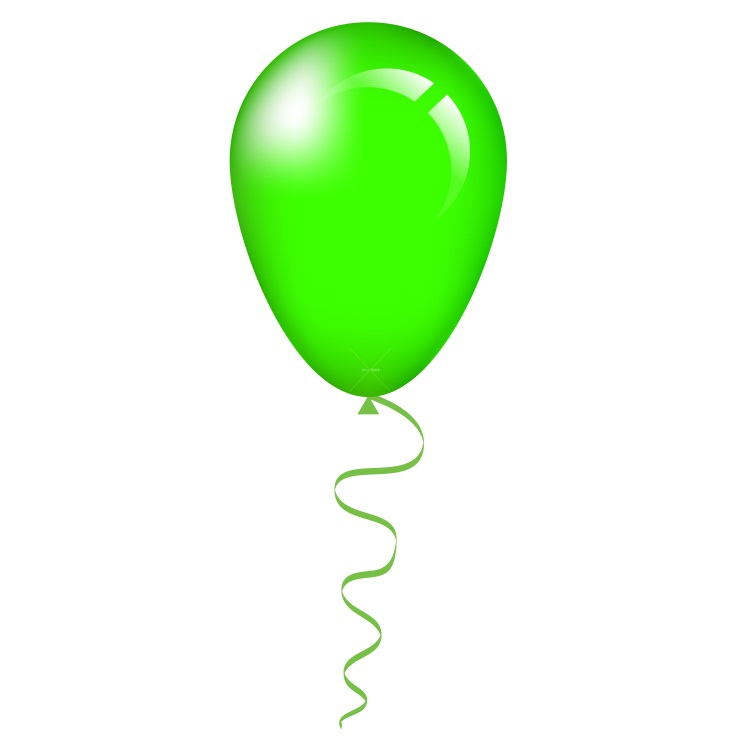 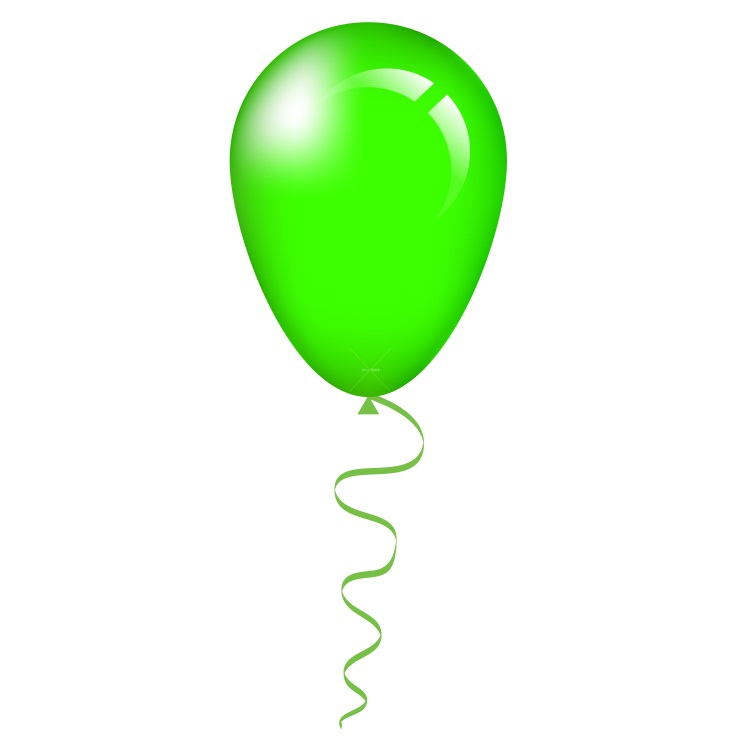 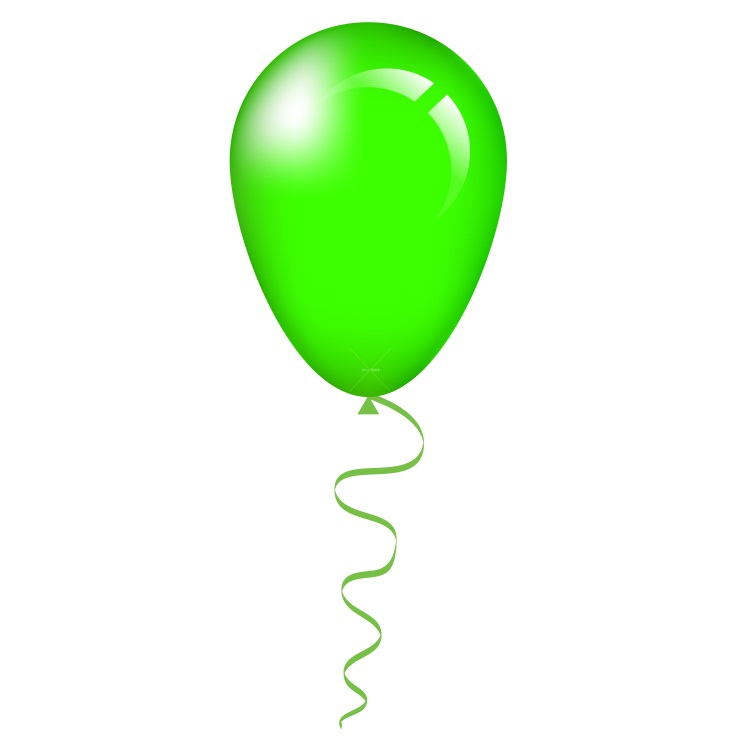 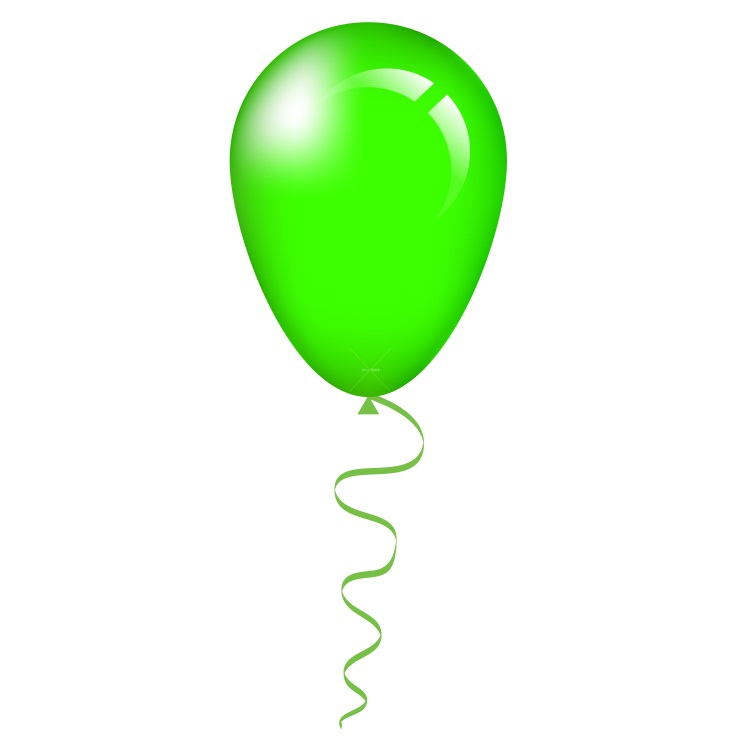 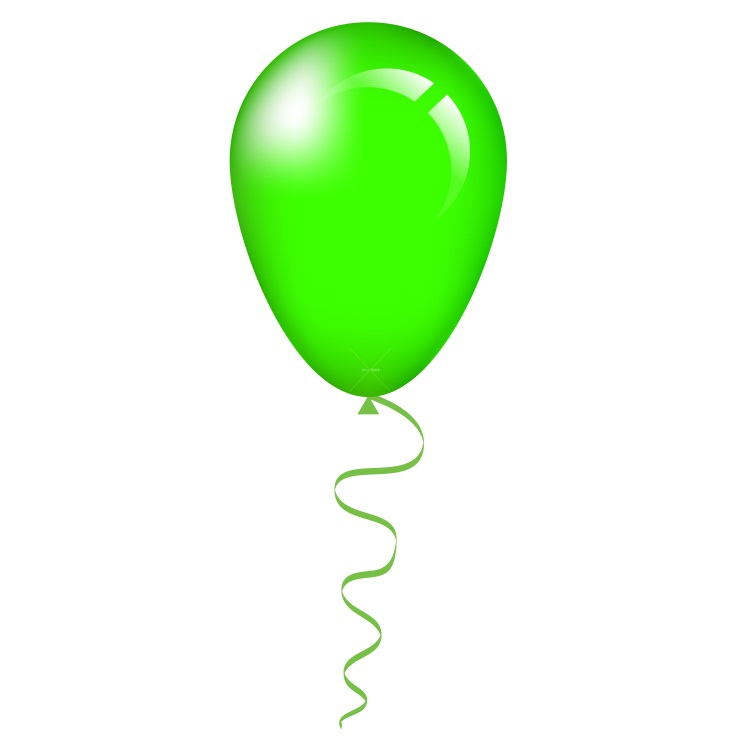 ১
১
১
২
২
২
২
২
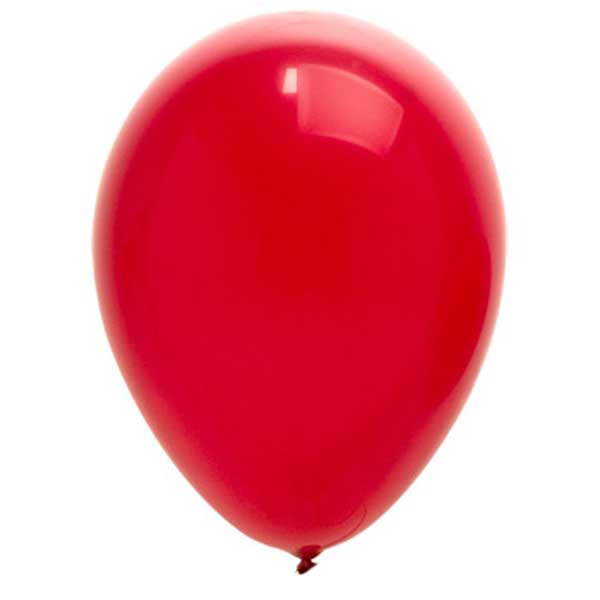 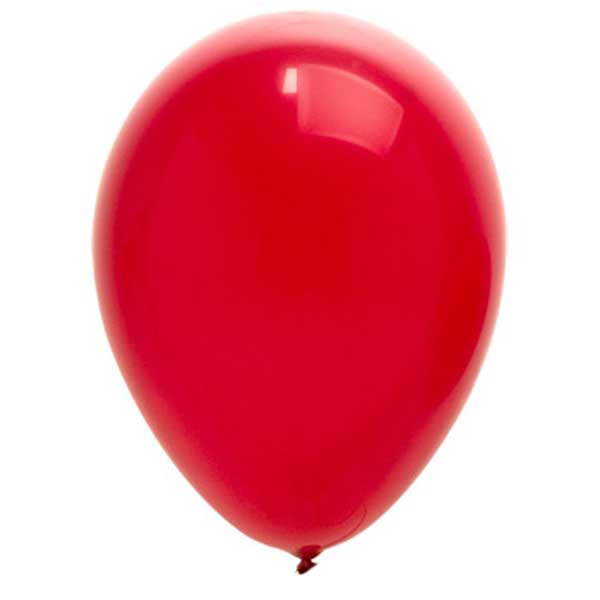 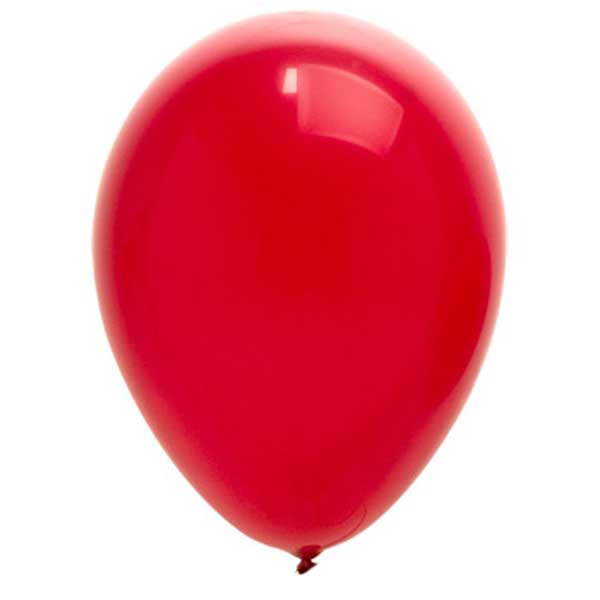 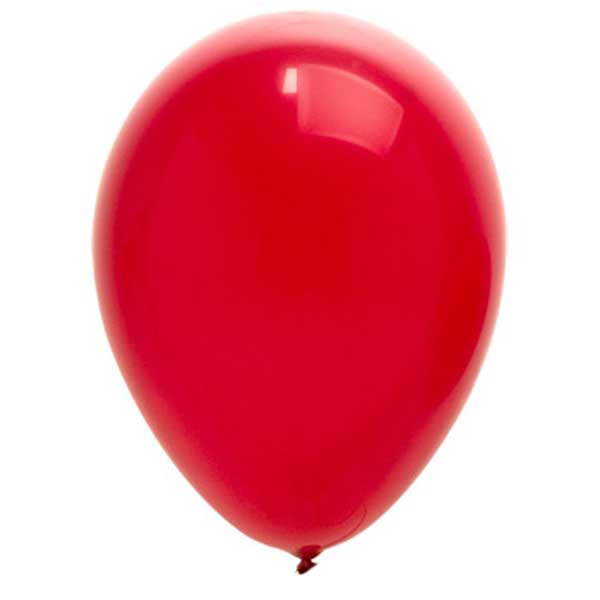 ৩
৩
৩
৩
প্রচুরক হলো প্রদত্ত উপাত্তের মধ্যে যে সংখ্যা সর্বাধিকবার থাকে।
[Speaker Notes: বেলুন দ্বারা প্রচুরক জানার আগ্রহ সৃষ্টি করা যেতে পারে।]
১
৮
৫
৩
৯
৭
২
৪
৫
৯
৭
৮
৩
৪
৫
২
৫
১
প্রচুরক  = ৫
৬
২
৮
৫
৩
২
৫
৭
১
৪
৬
৭
৮
৫
২
৫
১
২
৩
৪
 প্রচুরক = ২ অথবা ৫
[Speaker Notes: বোর্ড ব্যাবহার করে সমস্যাটি সমাধানে সহায়াতা করবেন।]
একক কাজ
২৩
৯
১৯
১০
২৪
৭
১২
১৪
১৫
২০
১৬
১১
২১
১৩
২৫
প্রদত্ত উপাত্তগুলোর মধ্যক ও প্রচুরক নির্ণয় কর।
[Speaker Notes: সময় – ২ মিনিট।]
মূল্যায়ন
১। ৪,৬,৭,৯,১২ সংখ্যাগুলোর মধ্যক কোনটি?
   ক.    ৭     খ.     ৬     গ.     ৯      ঘ.     ১২
  ২। ৪,৫,৮,৬,৭,৫,১২ সংখ্যাগুলোর প্রচুরক কোনটি?
   ক.    ৮     খ.     ৭     গ.     ৬      ঘ.       ৫
  ৩। ৮,১২,১১,১২,১৪,১৮ সংখ্যাগুলোর মধ্যক কোনটি?
   ক.    ৮     খ.     ১১    গ.    ১২      ঘ.      ১৪
  ৪। সংগৃহীত উপাত্তের মধ্যম মানকে কী বলে?
   ক.   গড়    খ.    মধ্যক   গ.  প্রচুরক    ঘ. বিন্যস্ত উপাত্ত
১
২
৩
৪
সঠিক উত্তর পেতে ক্লিক
বাড়ির কাজ
বার্ষিক পরীক্ষায় ২০ জন শিক্ষার্থীর গণিতে প্রাপ্ত নম্বর হলোঃ
৩০,৪০,৩৫,৫০,৫৫,৬০,৬৫,৭৩,৬২,৭০,৪৫,৩৫,
৮৫,৭৪,৯৮,৯২,৯০,৮৩,৪৫,৫৭।
১। উপাত্তগুলোকে মানের উর্ধক্রম ও অধঃক্রম অনূসারে সাজাও।
২। উপাত্তগুলোর মধ্যক নির্ণয় কর।
৩। উপাত্তগুলোর প্রচুরক নির্ণয় কর।
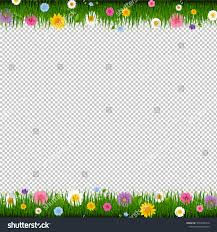 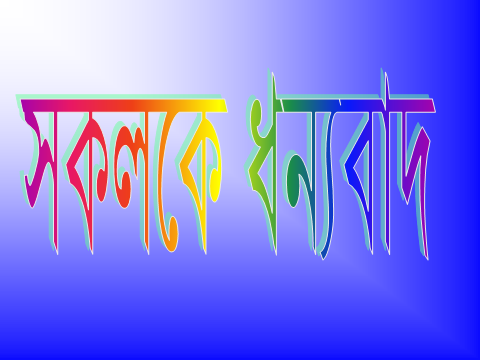